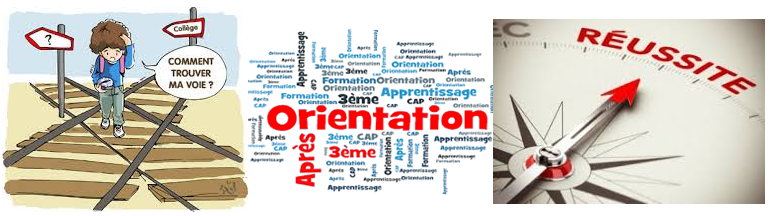 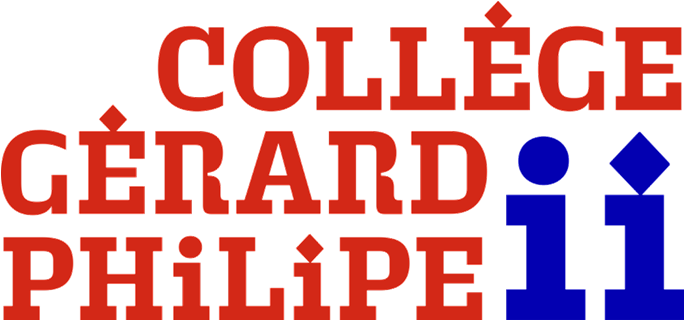 Construire son orientation en 3ème…
RÉUNION D’INFORMATION SUR L’AFFECTATION 
APRÈS LA CLASSE DE 3ème

 Présentation des modalités d’affectation par Mme MACHET, PSYEN
 Présentation du lycée Condorcet par M. LAOUYEN, proviseur et Mme MALFROID, proviseure adjointe
JEUDI 6 AVRIL 2023
18h00
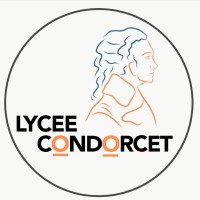 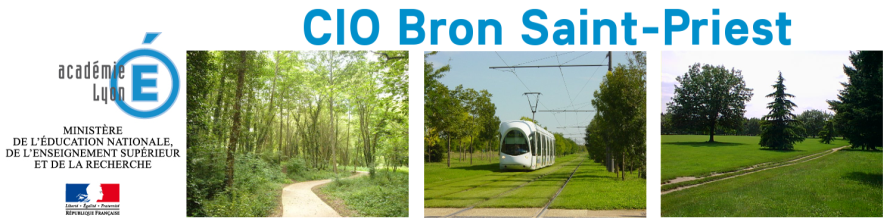